Az alulról jövő kezdeményezések szerepe a térségi fenntarthatóságban - a 10 Millió Fa Alapítvány példáján
Szerzője: Fejes Judit Katalin
XVII. Soproni Pénzügyi Napok	
Sopron, 2023. október 12.
Problémafelvetés, célkitűzés
Célok
A klímaváltozás elleni harcban meghatározó szerepe van az alulról jövő kezdeményezésnek. 

 Kutatásomban a 10 Millió Fa Alapítványt mutatom be és azt, hogy hogyan valósítja meg a célkitűzéseit a modern kor eszközével, a mesterséges intelligencia segítségével.
Elméleti háttér
Elemzés
Eredmények
Összegzés
Irodalmi áttekintés
Célok, hipotézisek
1.	Az EU válasza a környezeti kihívásokra
2.	A fák szerepe a környezetvédelemben
3.	A faültetésben érintett szervezetek
4. Mennyibe kerül egy fa ültetése?
Elméleti háttér
Elemzés
Eredmények
Összegzés
Anyag és módszerek
Célok, hipotézisek
Szekunder: Irodalomfeldolgozás 
Primer: interjú
Interjúalany:10 Millió Fa Alapítvány egyik munkatársa
Elméleti háttér
Elemzés
Eredmények
Összegzés
Eredmények 1.
Célok, hipotézisek
Faültetés költsége: egyértelműen látszik a 10 millió fa mozgalom adataiból, hogy jóval olcsóbb egy alulról jövő kezdeményezés faültetése akármilyen összehasonlításban is vizsgáljuk, mint pl. a céges fa, intézményi fa ültetése.
Elméleti háttér
Elemzés
Eredmények
Összegzés
Eredmények 2.
Célok, hipotézisek
Elengedhetetlen, hogy az alapítvány célkitűzéseit a modern kor eszközével, a mesterséges intelligencia segítségével valósítsa meg. A magyar mozgalom jelenleg elsősorban a marketingben veszi igénybe a mesterséges intelligencia segítségét, illetve a későbbiek során tervezik a faültetésben is igénybe venni, ami egy brit startup ötlete. Ezzel a technológiával 150-szer (!) lehet gyorsabban fát ültetni, mint a hagyományos módszerekkel
Elméleti háttér
Elemzés
Eredmények
Összegzés
Összegzés
Célok, hipotézisek
Tanulmányomban egy faültetést végző szervezetet, a 10 Millió Fa Alapítványt mutattam be. Az elemzett mozgalom szakmailag jól szervezett, megfelelő szakértőgárdával valósítja meg céljaikat. Egyedi elgondolás mellé megfelelő szervezeti hátteret alakított ki, a működése önkéntesek elszánt munkájának gyümölcse.
Elméleti háttér
Elemzés
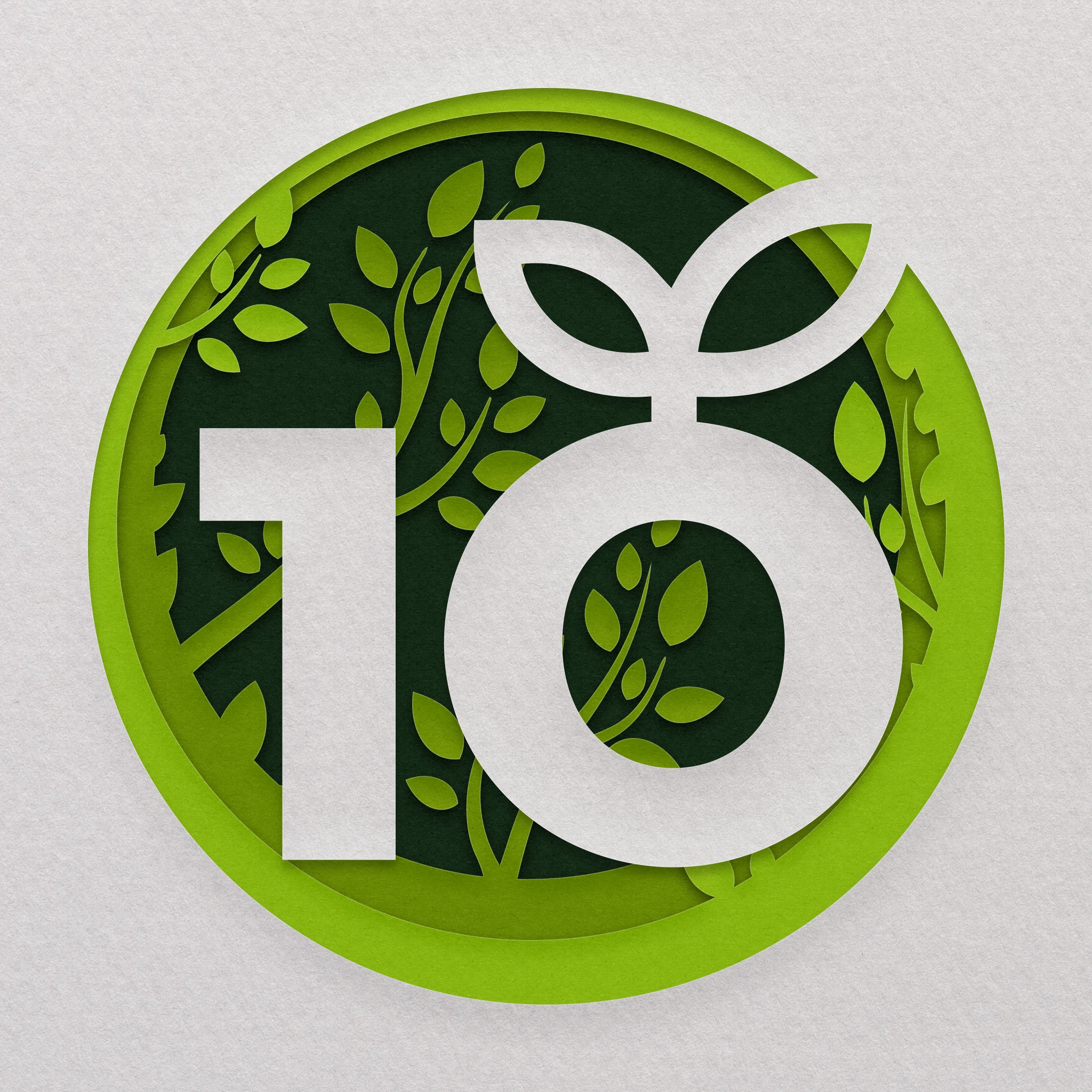 Eredmények
Összegzés
Köszönöm a figyelmet!
Fejes Judit Katalin
[Speaker Notes: .]